J’apprends à dessiner un chat
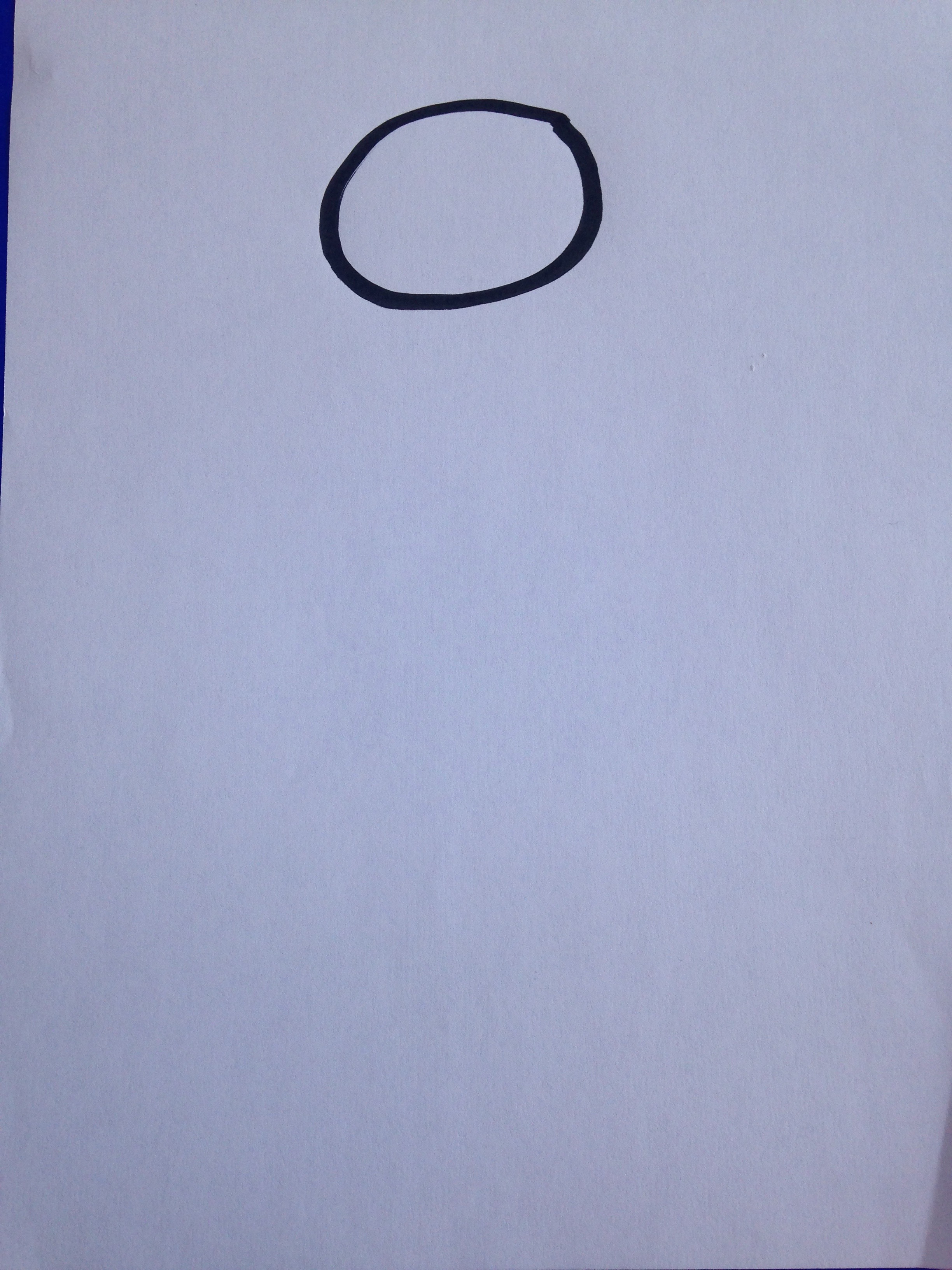 Etape 1: dessine un rond au milieu de la feuille
Etape 2:dessine deux oreilles et le ventre
Etape 3:dessine deux pattes
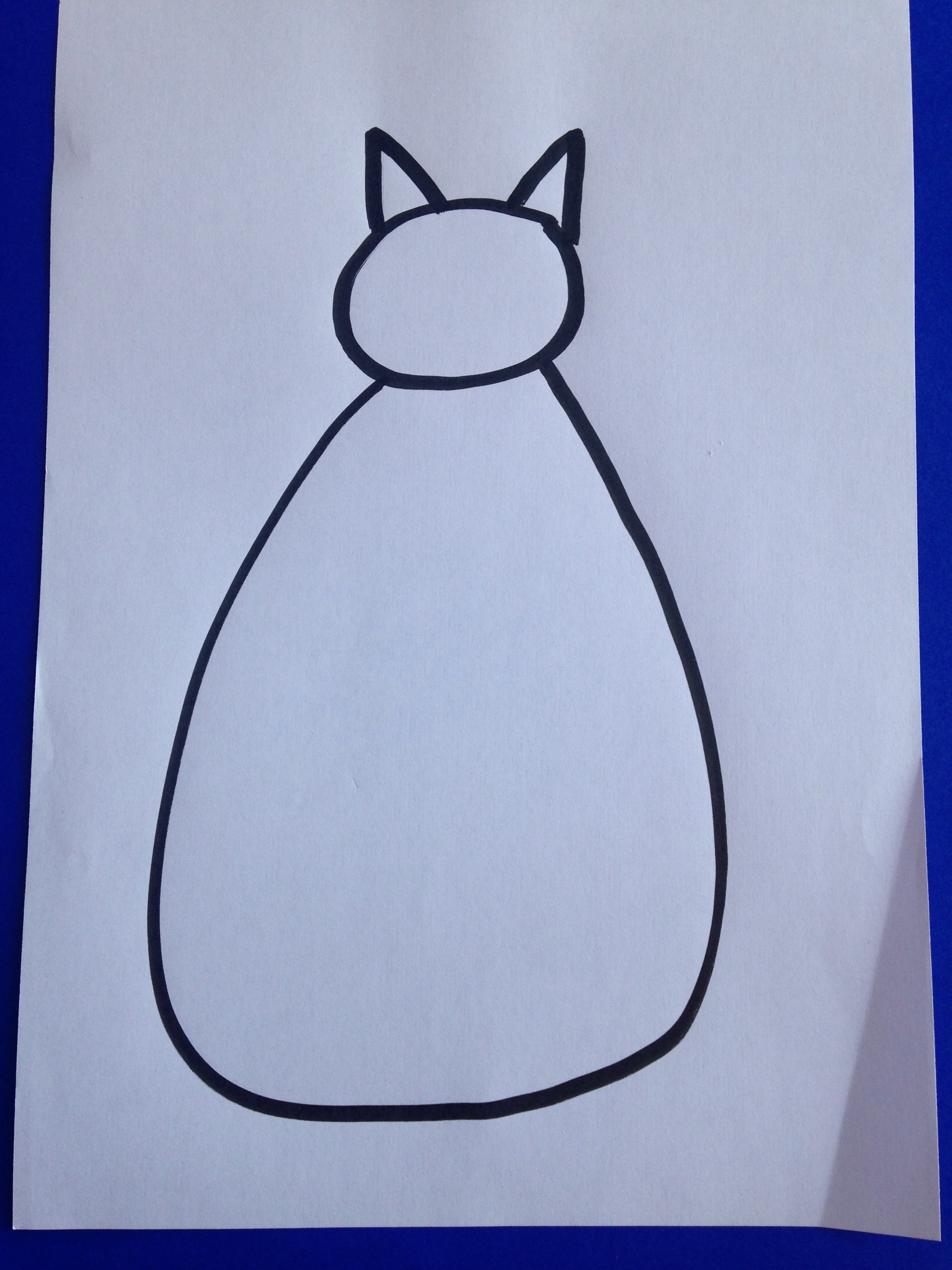 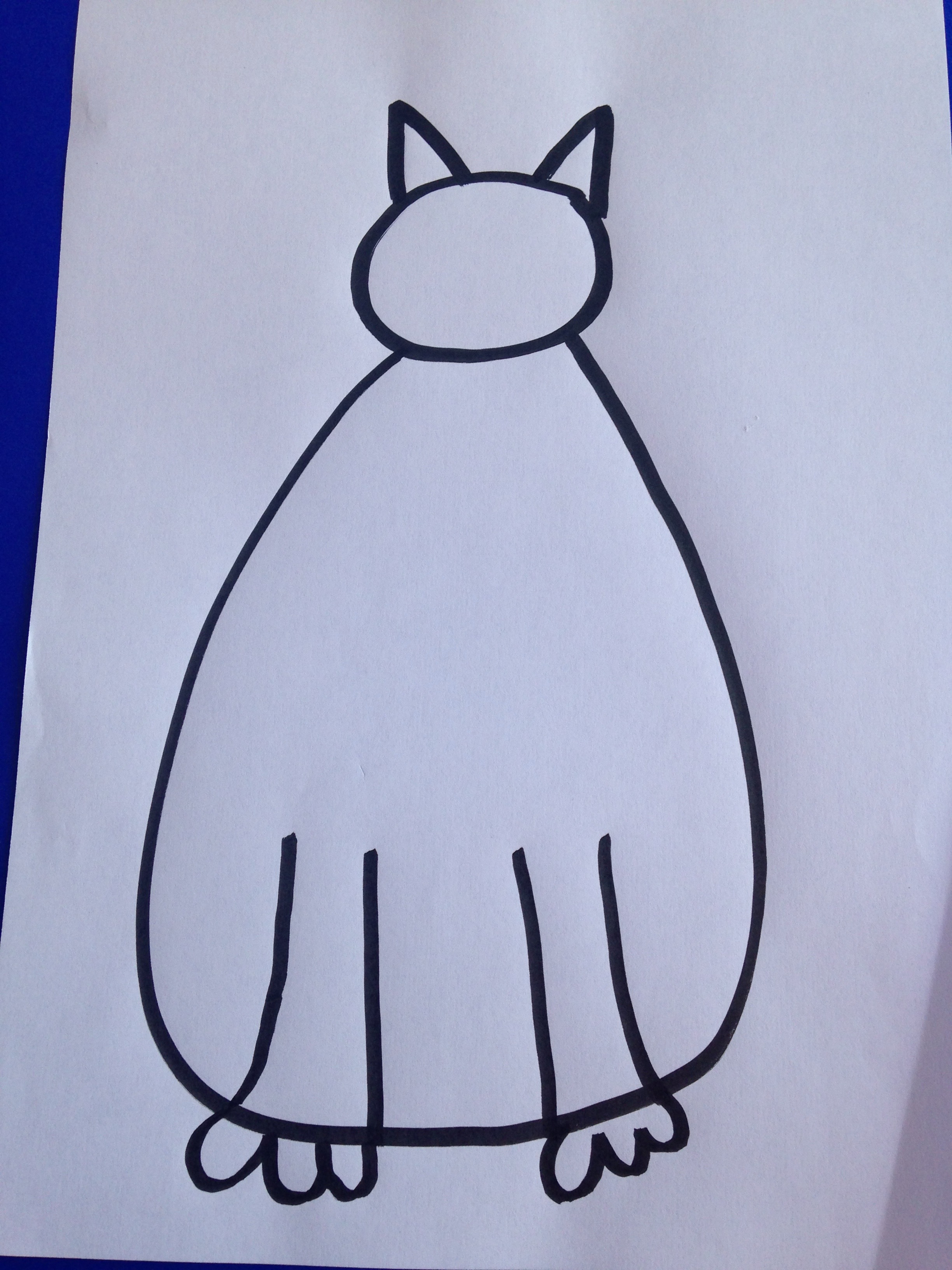 Etape 4:dessine 
deux yeux
Un nez
Une bouche
Et des moustaches
Etape 5:dessine la queue
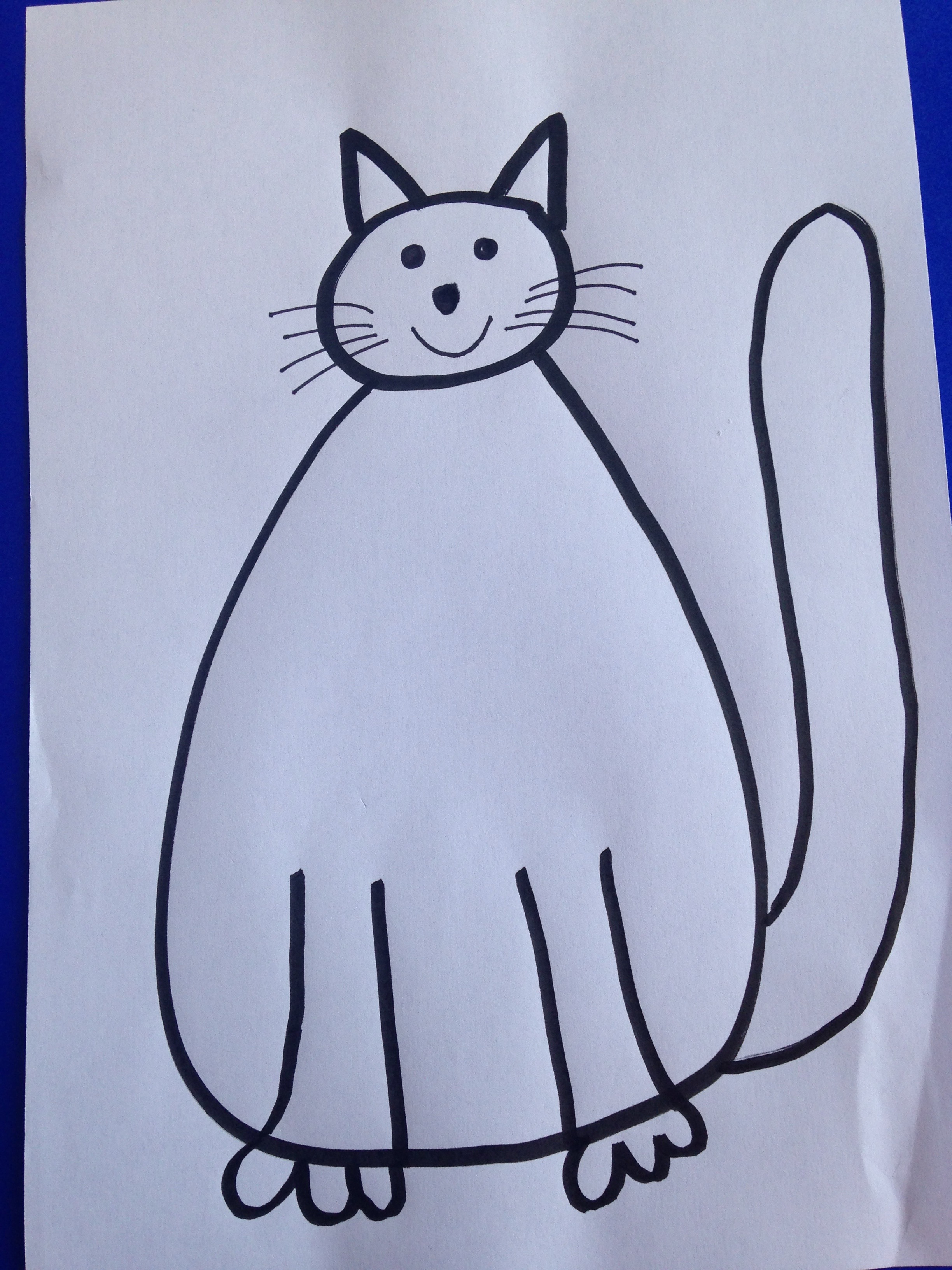 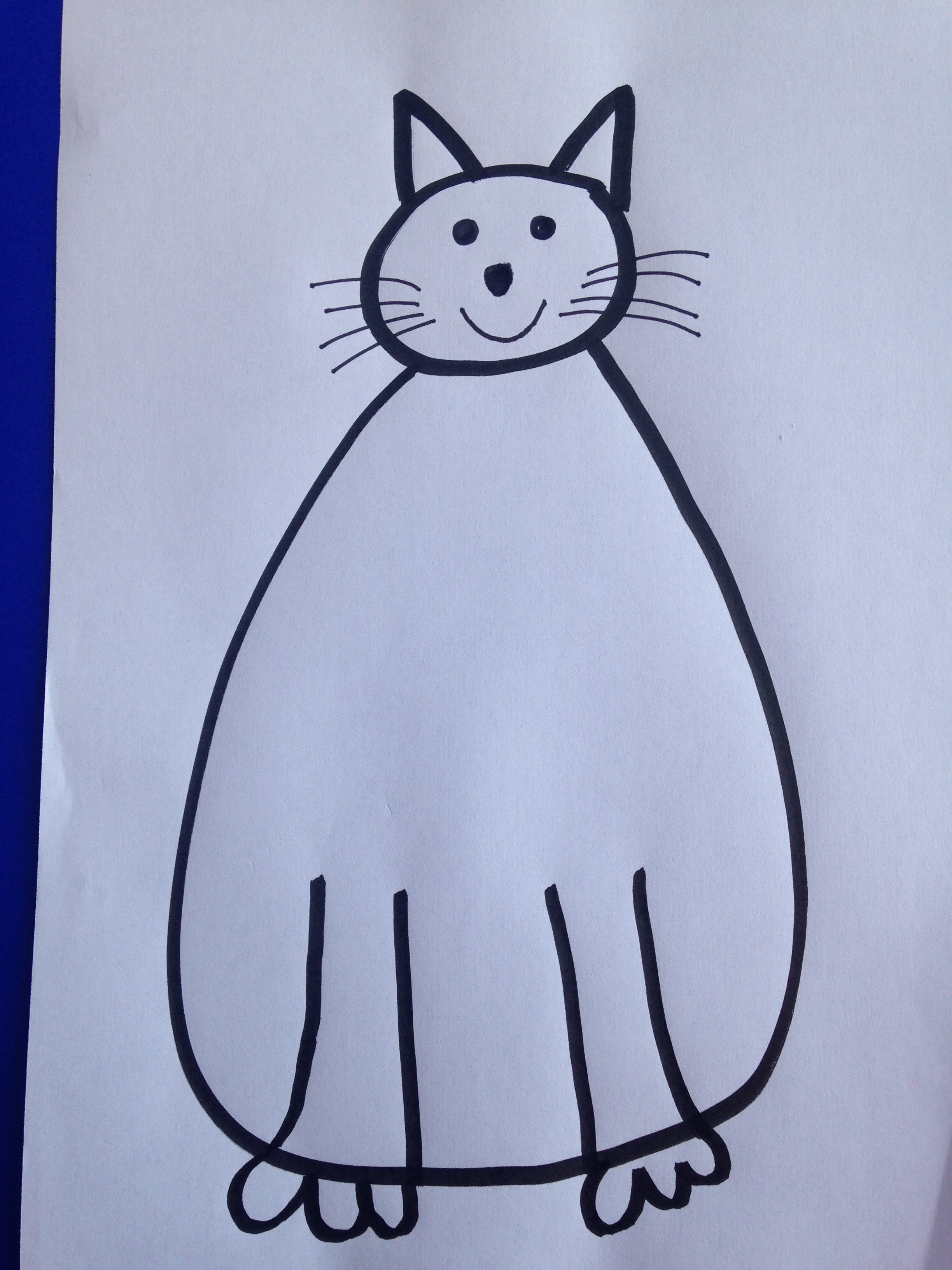 Et voilà un magnifique chat!